Presentation Plan
1) Evaluation Report – UCY Training

2) 2nd Meeting Feedback: state point

3) Quality Plan
1) Evaluation Report – UCY Training
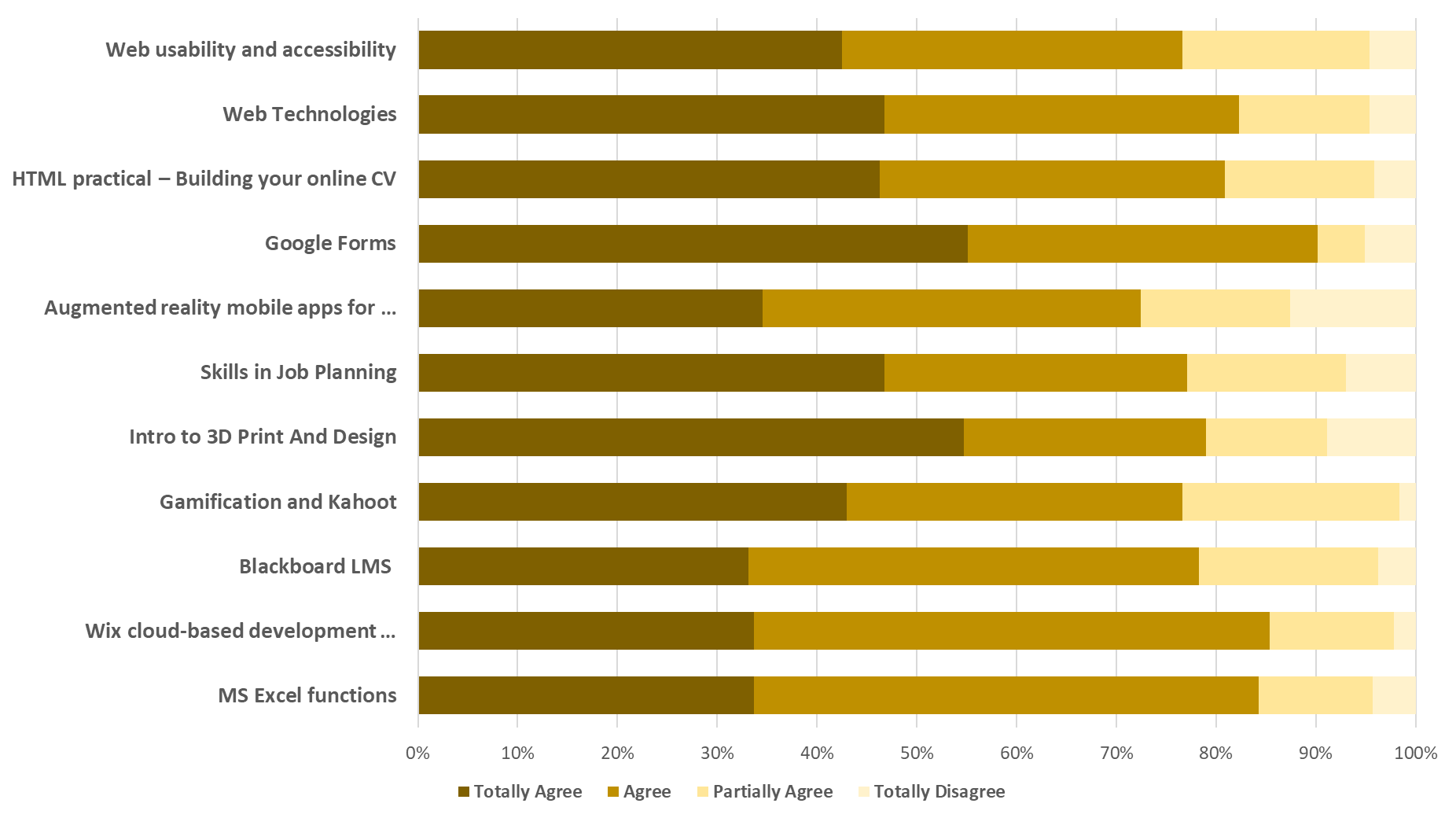 2) 2nd Meeting Feedback: state point
Done
2) 2nd Meeting Feedback: state point
Not yet
2) 2nd Meeting Feedback: state point
Not sure
3) Quality Plan
Approval of Quality Plan
We would like to invite all members of Quality Committee to a brief reunion, after ISLA presentation.